ИНФОРМАЦИОННЫЕ МАТЕРИАЛЫ ПО ПОРЫВАМ ВЕТРА
НА ТЕРРИТОРИИ СВЕРДЛОВСКОЙ ОБЛАСТИ
(РИСК НАРУШЕНИЯ ЭЛЕКТРОСНАБЖЕНИЯ НА 02.09.2024)
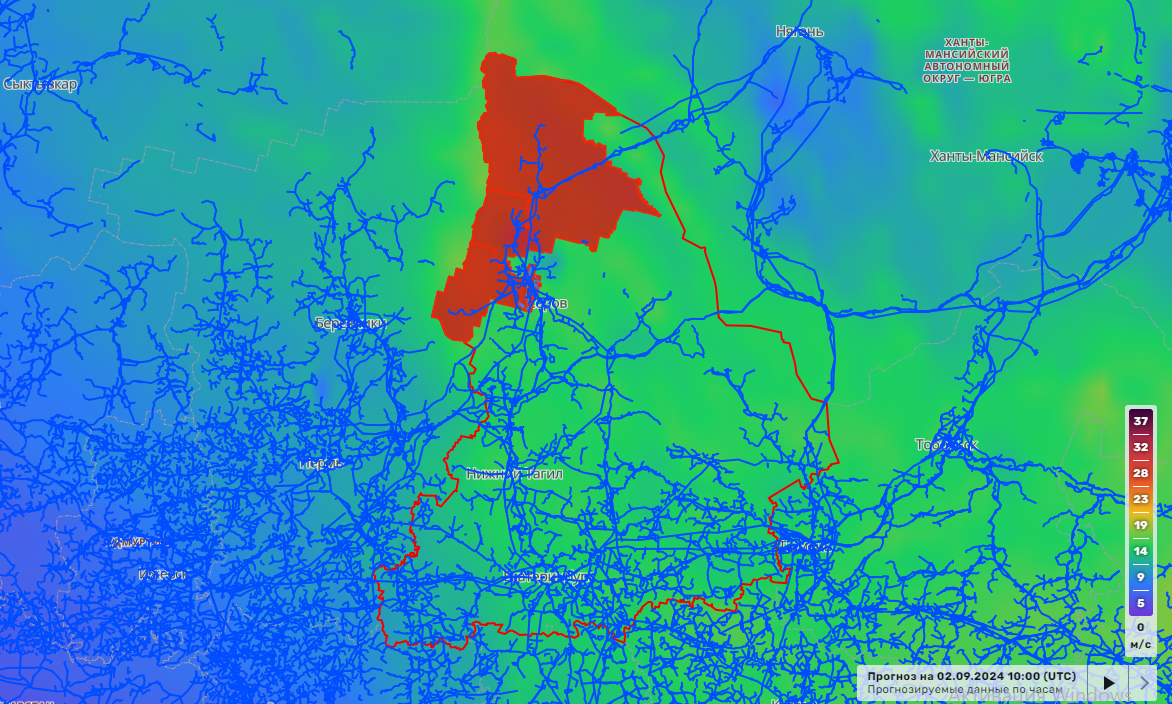 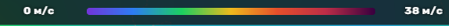 - ветер, порыв м/с
Условные обозначения
- линии электропередач
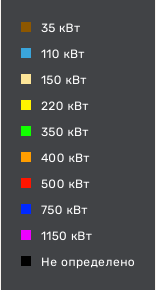 - количество осадков (УГМС), мм
20
- порывы ветра (УГМС), м/с
15
- кол-во домов /населения
- прогноз нарушения ЛЭП (УГМС)
19/330
- износ электроэнергетических систем
- протяженность ЛЭП/ТП (шт.)
321/20
ГУ МЧС России по Свердловской области
АРМ №9 
01.09.2024
Исп. Коркин Н.Н.
Тел. 346-1279
60%
- муниципальное образование
Город
Ивдельский ГО
ГО Карпинск
Североуральский ГО
ГО Краснотурьинск
60%
60%
60%
60%
158/59
257/57
626/117
317/174
4339/20365
3734/28435
3970/38499
4585/60685
5
3
4
4
17
17
17
17
ИНФОРМАЦИОННЫЕ МАТЕРИАЛЫ ПО ПОРЫВАМ ВЕТРА
НА ТЕРРИТОРИИ ИВДЕЛЬСКОГО ГО СВЕРДЛОВСКОЙ ОБЛАСТИ
(РИСК НАРУШЕНИЯ ЭЛЕКТРОСНАБЖЕНИЯ НА 02.09.2024)
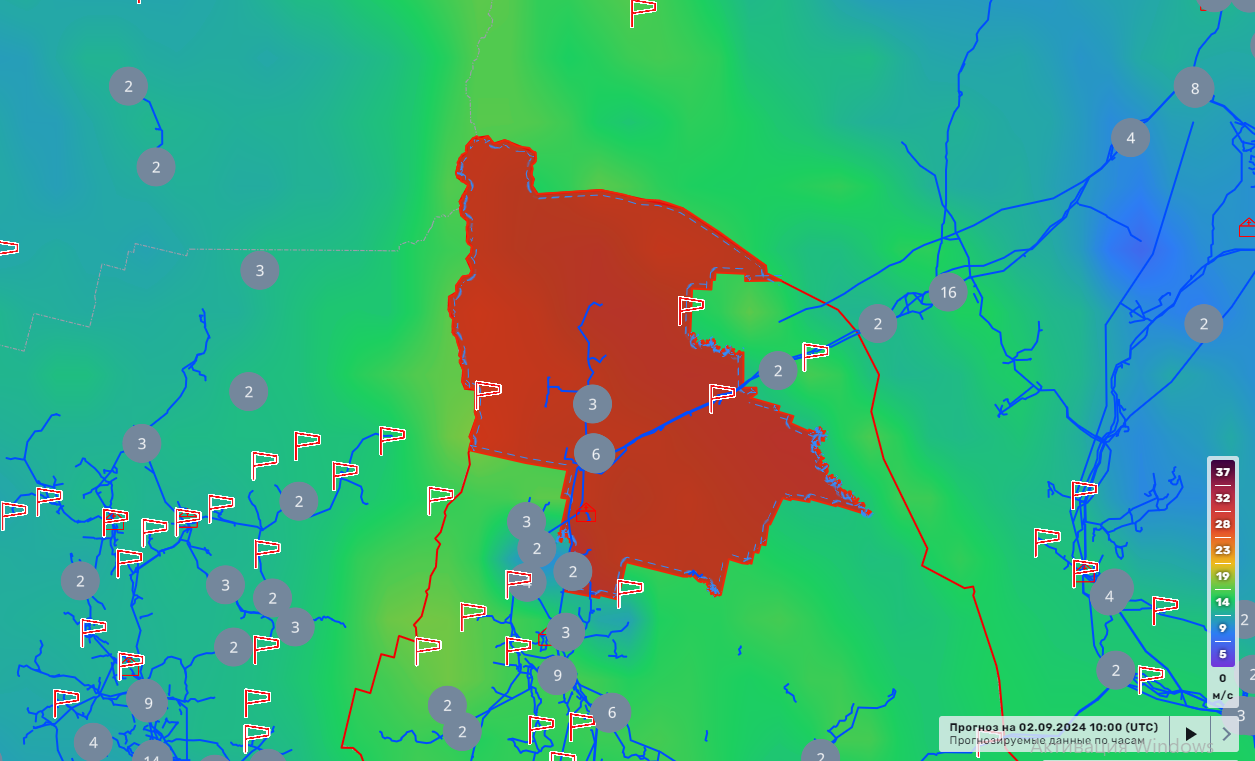 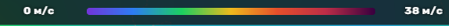 - ветер, порыв м/с
Условные обозначения
количество медицинских 
организаций
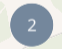 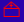 количество подразделений 
(ПСЧ, гарнизоны)
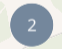 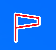 - линии электропередач
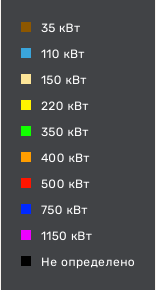 - количество осадков (УГМС), мм
20
- порывы ветра (УГМС), м/с
15
- кол-во домов /населения
19/330
- прогноз нарушения ЛЭП (УГМС)
- износ электроэнергетических систем
- протяженность ЛЭП/ТП (шт.)
321/20
60%
ГУ МЧС России по Свердловской области
АРМ №9 
01.09.2024
Исп. Коркин Н.Н.
Тел. 346-1279
- муниципальное образование
Город
Ивдельский ГО
60%
158/59
4339/20365
5
17
ИНФОРМАЦИОННЫЕ МАТЕРИАЛЫ ПО ПОРЫВАМ ВЕТРА
НА ТЕРРИТОРИИ СЕВЕРОУРАЛЬСКОГО ГО СВЕРДЛОВСКОЙ ОБЛАСТИ
(РИСК НАРУШЕНИЯ ЭЛЕКТРОСНАБЖЕНИЯ НА 02.09.2024)
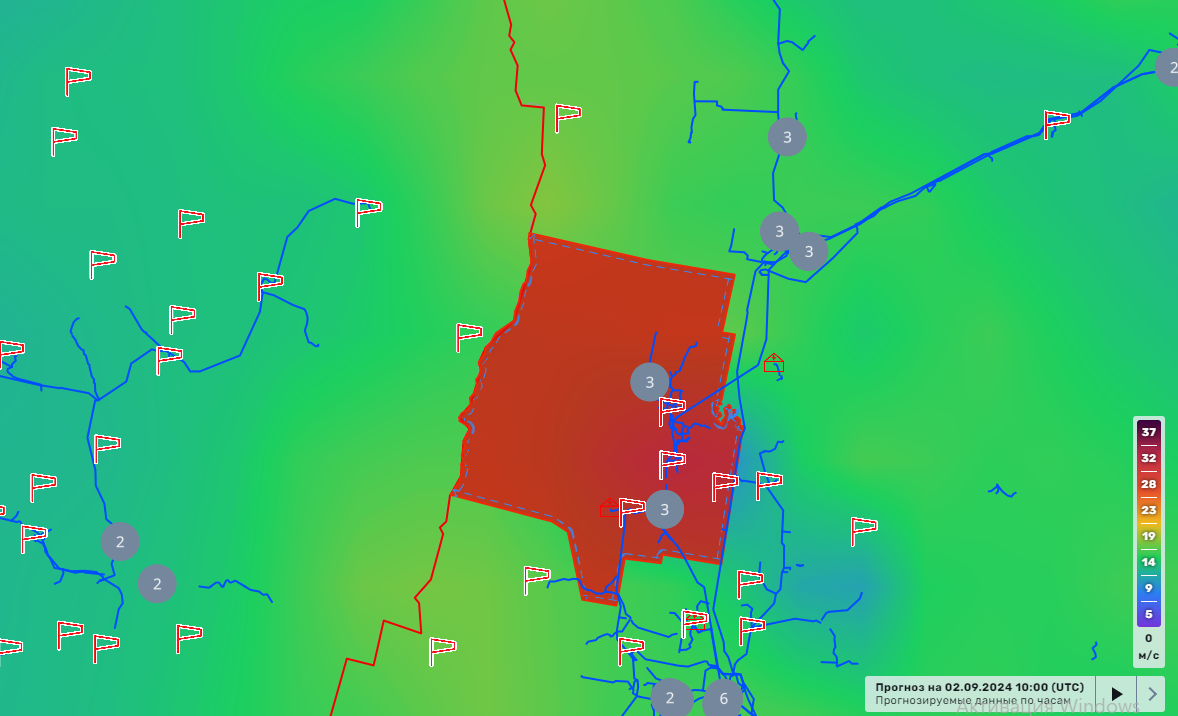 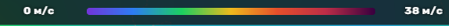 - ветер, порыв м/с
Условные обозначения
количество медицинских 
организаций
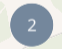 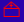 количество подразделений 
(ПСЧ, гарнизоны)
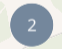 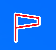 - линии электропередач
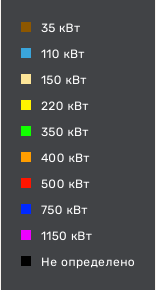 - количество осадков (УГМС), мм
20
- порывы ветра (УГМС), м/с
15
- кол-во домов /населения
19/330
- прогноз нарушения ЛЭП (УГМС)
- износ электроэнергетических систем
- протяженность ЛЭП/ТП (шт.)
321/20
60%
ГУ МЧС России по Свердловской области
АРМ №9 
01.09.2024
Исп. Коркин Н.Н.
Тел. 346-1279
- муниципальное образование
Город
Североуральский ГО
60%
626/117
3970/38499
4
17
ИНФОРМАЦИОННЫЕ МАТЕРИАЛЫ ПО ПОРЫВАМ ВЕТРА
НА ТЕРРИТОРИИ ГО КАРПИНСК СВЕРДЛОВСКОЙ ОБЛАСТИ
(РИСК НАРУШЕНИЯ ЭЛЕКТРОСНАБЖЕНИЯ НА 02.09.2024)
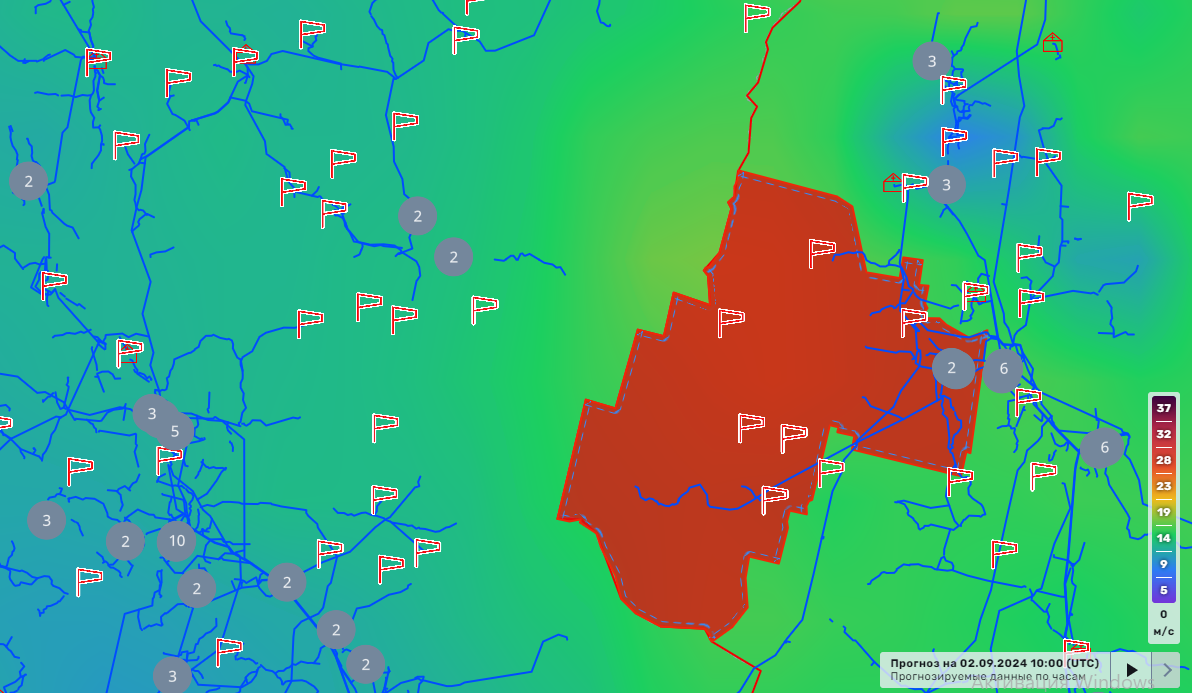 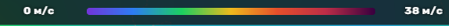 - ветер, порыв м/с
Условные обозначения
количество медицинских 
организаций
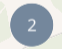 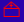 количество подразделений 
(ПСЧ, гарнизоны)
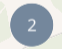 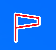 - линии электропередач
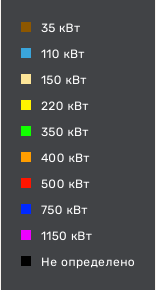 - количество осадков (УГМС), мм
20
- порывы ветра (УГМС), м/с
15
- кол-во домов /населения
19/330
- прогноз нарушения ЛЭП (УГМС)
- износ электроэнергетических систем
- протяженность ЛЭП/ТП (шт.)
321/20
60%
ГУ МЧС России по Свердловской области
АРМ №9 
01.09.2024
Исп. Коркин Н.Н.
Тел. 346-1279
- муниципальное образование
Город
ГО Карпинск
60%
257/57
3734/28435
3
17
ИНФОРМАЦИОННЫЕ МАТЕРИАЛЫ ПО ПОРЫВАМ ВЕТРА
НА ТЕРРИТОРИИ ГО КРАСНОТУРЬИНСК СВЕРДЛОВСКОЙ ОБЛАСТИ
(РИСК НАРУШЕНИЯ ЭЛЕКТРОСНАБЖЕНИЯ НА 02.09.2024)
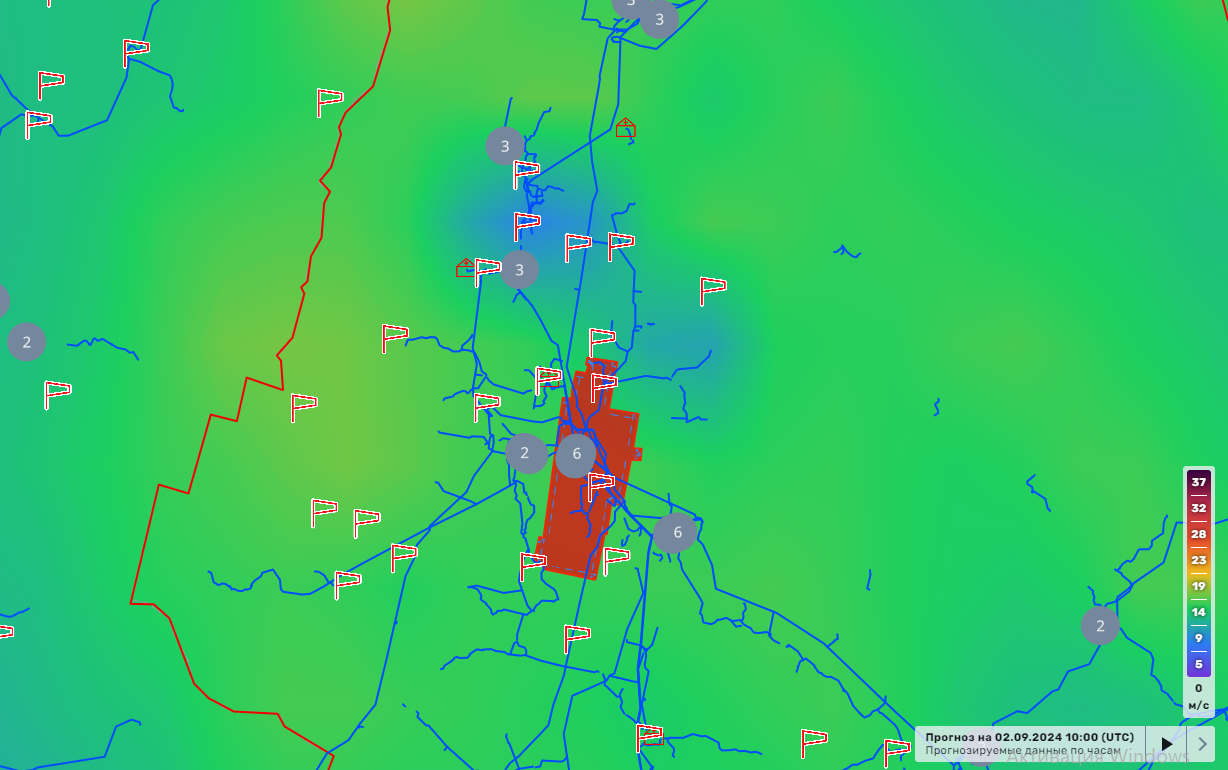 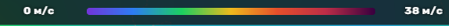 - ветер, порыв м/с
Условные обозначения
количество медицинских 
организаций
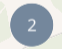 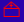 количество подразделений 
(ПСЧ, гарнизоны)
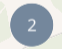 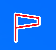 - линии электропередач
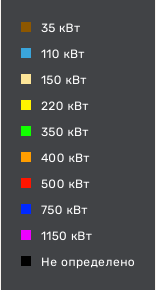 - количество осадков (УГМС), мм
20
- порывы ветра (УГМС), м/с
15
- кол-во домов /населения
19/330
- прогноз нарушения ЛЭП (УГМС)
- износ электроэнергетических систем
- протяженность ЛЭП/ТП (шт.)
321/20
60%
ГУ МЧС России по Свердловской области
АРМ №9 
01.09.2024
Исп. Коркин Н.Н.
Тел. 346-1279
- муниципальное образование
Город
ГО Краснотурьинск
60%
317/174
4585/60685
4
17